General Licensing Class
Your Passing CSCE
Valid July 1, 2019
Through
June 30, 2023
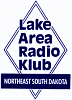 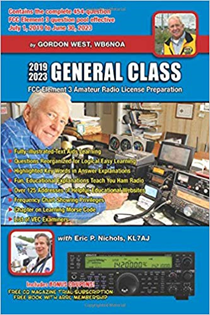 Amateur Radio General ClassElement 3 Course Presentation
ELEMENT 3 SUB-ELEMENTS (Groupings)


1 - Your Passing CSCE
2 - Your New General Bands
2 - FCC Rules
4 - Be a VE
5 - Voice Operations
6 - CW Lives
7 - Digital Operating
8 - In An Emergency
9 - Skywave Excitement
2
Amateur Radio General ClassElement 3 Course Presentation
ELEMENT 3 SUB-ELEMENTS (Groupings)

10 - Your  HF Transmitter
11 - Your Receiver
12 - Oscillators & Components
13 - Electrical Principles
14 - Circuits
15 - Good Grounds
16 - HF Antennas
17 - Coax Cable
18 - RF & Electrical Safety
3
Your Passing CSCE
A Certificate of Successful Completion of Examination (CSCE) is valid for exam element credit for a period of 365 days. (G1D09)
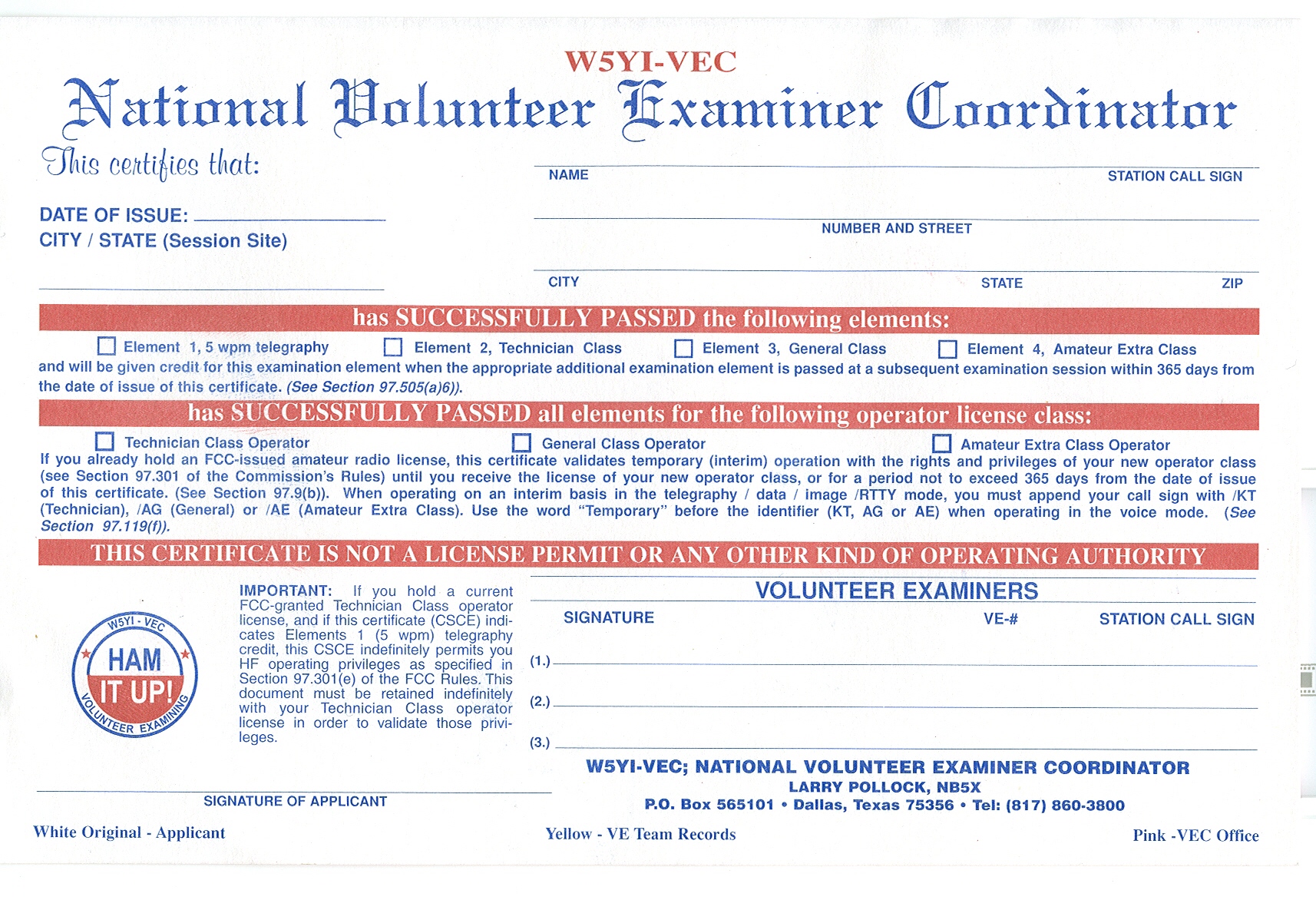 4
Your Passing CSCE
You must add the special identifier "AG" after your call sign if you are a Technician Class licensee and have a CSCE for General Class operator privileges, but the FCC has not yet posted your upgrade on its web site whenever you operate using General Class frequency privileges. (G1D06)




Any person who can demonstrate that they once held an FCC issued General, Advanced, or Amateur Extra class license that was not revoked by the FCC, may receive credit for the elements represented by an expired amateur radio license. (G1D01)
5
Your Passing CSCE
If you are a Technician Class operator and have a CSCE for General Class privileges you may operate on any General or Technician Class band segment. (G1D03)



A person with an expired FCC issued amateur radio license of General Class or higher, can receive a new license after passing the current element 2 exam. (G1D11)
6
Element 3 General  Class Question Pool
Your Passing CSCE
Valid July 1, 2019
Through
June 30, 2023
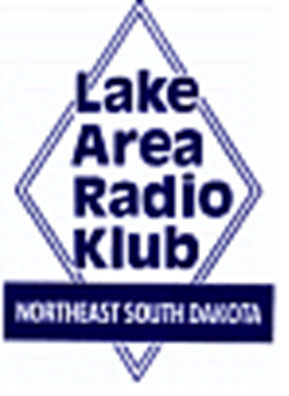 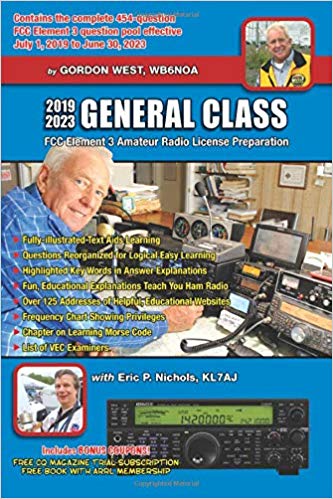 G1D09	How long is a Certificate of Successful 				Completion of Examination (CSCE) valid for 			exam element credit?
30 days

180 days

365 days

For as long as your current license is valid
8
G1D06    When must you add the special identifier "AG" after your call 		sign if you are a Technician Class licensee and have a CSCE 		for General Class operator privileges?
Whenever you operate using General class frequency privileges 

Whenever you operate on any amateur frequency

Whenever you operate using Technician frequency privileges 

A special identifier is not required as long as your General class license application has been filed with the FCC
9
G1D01  	Who may receive credit for the elements 		represented by an expired amateur radio 		license?
Any person who can demonstrate that they once held an FCC issued General, Advanced, or Amateur Extra class license that was not revoked by the FCC 
Anyone who held an FCC issued amateur radio license that has been expired for not less than 5 years and not more than 15 years
Any person who previously held an amateur license issued by another country, but only if that country has a current reciprocal licensing agreement with the FCC
Only persons who once held an FCC issued Novice, Technician, or Technician Plus license
10
G1D03	Which of the following band segments may you 		operate on if you are a Technician Class operator 	 	and have a CSCE for General Class privileges?
Only the Technician band segments until your upgrade is posted on the FCC database

Only on the Technician band segments until your license arrives in the mail

On any General or Technician class band segment	

On any General Class Band segment except 30 and 60 meters
11
G1D11	If a person has an expired FCC issued amateur 		radio license of General Class or higher, what is 		required before they can receive a new license?
They must have a letter from the FCC showing they once held an amateur or commercial license

There are no requirements other than being able to show a copy of the expired license

The applicant must be able to produce a copy of a page from a call book published in the USA showing his or her name and address

The applicant must pass the current element 2 exam
12